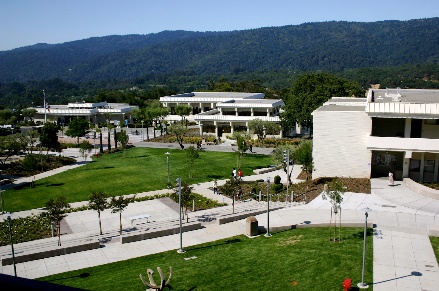 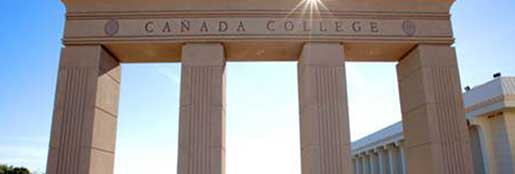 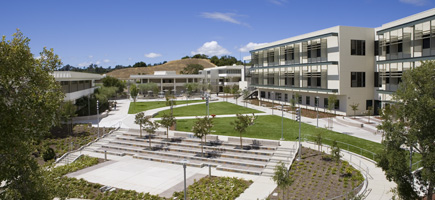 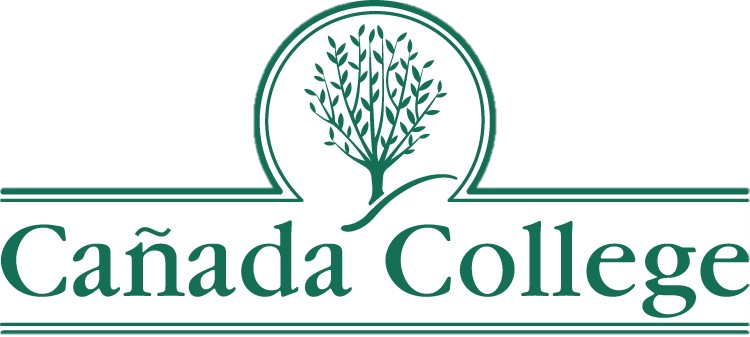 Academic Senate Study Session: Part-Time Instructional Budget
October 22, 2015
Presented by:
Michelle Marquez
Vice President, Administrative Services
Today’s Session
What is the 50% Law?
What is FON?
How does the college budget for part-time faculty and # of sections?
What impact does load have on our budget?
A Bit of History…
Education Code 84362: 50% Law (1961) – Protecting K-12 classroom size
75/25 Ratio (1988) – Goal for a 75/25% ratio of FT to PT faculty
FON (1989) – Faculty obligation number
Today’s Session
What is the 50% Law?
What is FON?
How does the college budget for part-time faculty and # of sections?
What impact does load have on our budget?
50% Law
Education Code 84362 and California Code of Regulations 59200 requires California Community College Districts to spend 50% of general funds each fiscal year on salaries of classroom instructors. The intent of the statute is to limit class size and contain the relative growth of administrative and non-instructional costs. Source: California Community Colleges Budget and Accounting Manual
This is not a straightforward “50% of Fund 1” calculation. There are many exclusions we have to consider (student transportation, food services, external facility rentals, capital improvement projects, team sports, lottery expenditures, and a few others)
50% Law
Developed to protect K-12 class size, not to guarantee levels of compensation or funding to instruction
Issues surrounding 50% Law:
Has not been reviewed since 1961. Educational practices have evolved since then:
Learning now takes place in multiple venues, inside and outside the classroom
Support services are recognized as a critical component of student success
Workload reductions during budget reductions
Faculty release time counts against the 50%
Librarians and counselors count against the 50%
We report as a District (and District has $0 instructional expenses)
Fun Fact:

No other state in the U.S. has anything remotely close to the 50% Law
50% Law
Where did we end up for 2014/2015:
Cañada College = 61.7%
District = 50.1%
Today’s Session
What is the 50% Law?
What is FON?
How does the college budget for part-time faculty and # of sections?
What impact does load have on our budget?
75/25
The “75/25” is a goal to achieve a ratio of 75% Full-Time faculty to  25% Part-Time faculty
Official calculation: 
#FT LHE/#PT LHE
Common calculation:
Total LHE/PT LHE = % PT
75/25 often does not account for release time
Overload counts toward PT LHE
FON
Faculty obligation number (FON) is the number of full-time faculty a district is required to employ as of Fall semester (Ed Code 87482.6, Title V 51025)
FON was developed to help colleges meet the 75/25 goal
FON does not include non-credit faculty, but does include librarians and counselors
FON
FON calculation is very complicated. Our obligation is adjusted annually by the lower of:
Projected fundable growth at budget adoption
Actual percent change in funded credit FTES from the prior year P2 report
Faculty Obligation (FON)
Obligation 2014/2015 = 328
Actual = 334
What Happens if we Don’t Comply?
50% Law:
No financial penalty, but there is a political price to pay (and gets reported to BOG)
FON:
Financial penalty
# of faculty below FON * Avg replacement cost of faculty  (4 faculty * $76,000 = $304,000)
75/25:
No penalty (this is a goal, not a mandate)
Considerations
These laws/mandates/goals were established individually as a response to specific issues
No one has studied the collective impact of the 50% law, FON, and other mandates together
Today’s Session
What is the 50% Law?
What is FON?
How does the college budget for part-time faculty and # of sections?
What impact does load have on our budget?
FY 2015/2016 College Budget
Nuts and Bolts – Some acronyms and calculations
1 FTEF = 15 LHE (lecture hour equivalent)
1 FTES = 525 contact hours
FTES = (census day enrollment*wsch*term)/525
LHE:
1 hour lecture = 1 LHE
1 hour lab = 0.75 LHE
WSCH (weekly student contact hours)
WSCH = class enrollment * weekly hours
1310 = Refers to our hourly faculty budget
How is the 1310 Budget Developed?
College budget developed as an average for the year
Estimated targets are developed based on trend data and goals set for the year
Monitored continuously through each semester to project any shortfalls and identify when and how adjustments should be made
Hourly Teaching Budget
Projected Hourly Teaching Budget, FY 2015/2016
# of FTEF available = The total number of FT Faculty minus release/reassign time, medical leave
Historical 1310 Costs
Note: Measure G not included in this summary
FY 2014/2015 = $1,576,490; 133 sections
Today’s Session
What is the 50% Law?
What is FON?
How does the college budget for part-time faculty and # of sections?
What impact does load have on our budget?
How Does Load Impact Budget?
Load, productivity, and efficiency are often used interchangeably
Higher productivity means more students served per FTE
Lower productivity means fewer students are served per FTE
Type of class has to be considered in evaluating productivity
The state “standard” productivity level is 525
This number represents the break-even point for a course
1310 Budget Based on Load
State Standard
FY 2015/2016 Goal
Where we are Fall semester 2015
Historical Enrollments - Summer
Historical Enrollments - Fall
Historical Enrollments - Spring
Impact of Not Meeting Targets
Our 1310 budget is the largest variable expense in the college budget
Hourly faculty represent roughly 18% of our general fund
Perspective:
Our current load projects needing an additional $298,700 for part time faculty
Current discretionary budget is $788,293
Could we stand to lose 38% of our discretionary budget?
On average, it costs an additional $15,500 for each productivity point
9 productivity points = $139,500
Average cost of a new full-time faculty = $109,000
How Is Productivity Improved?
Ways to improve:
Offering fewer sections (tightening the core schedule)
Get a strong sense of enrollment patterns, rates of return, and develop a base schedule that is specific to each discipline (and monitor every semester)
Increase the number of students in sections
Restructure of scheduling (curriculum/program offerings, times that sections are offered)
Working across departments to identify load targets that are appropriate and pedagogically sound
Things to avoid:
Rolling schedules and hoping course enrollment targets are met
Setting enrollment targets that are unrealistic for the type of course or discipline
Assuming things should be done across the board (ie, 5% less courses, 5% more enrollment)
Questions/Discussion
Last Thought
We will never have enough funding to do everything we want. Managing a budget has more to do with managing needs and values than being proficient in Banner or Excel. How we allocate our resources (inclusion vs dark room approach) and what values influence these allocation decisions (do we fund administrative support vs. athletics vs. librarians?) is an indication of our fiscal competencies as an institution.